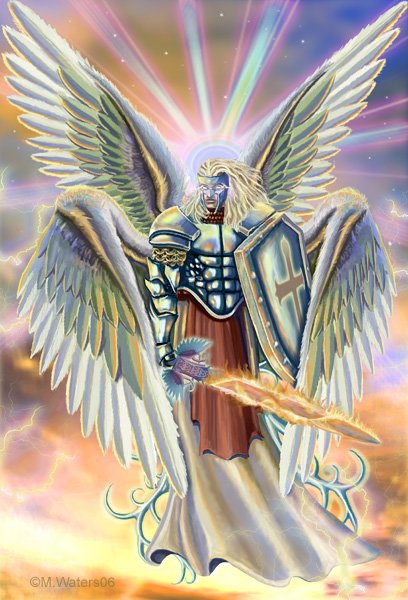 Angels
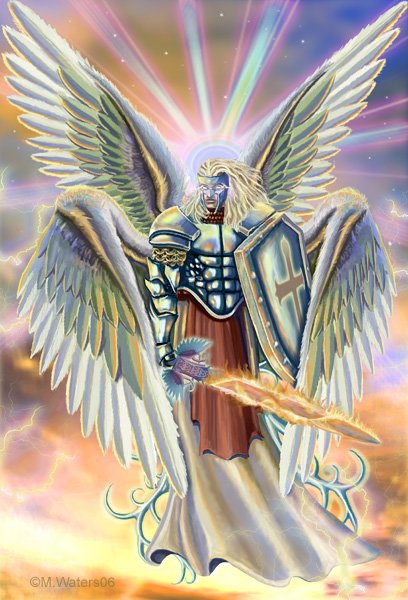 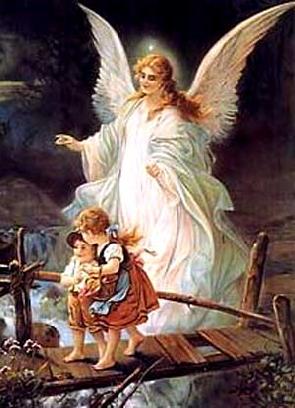 Angels
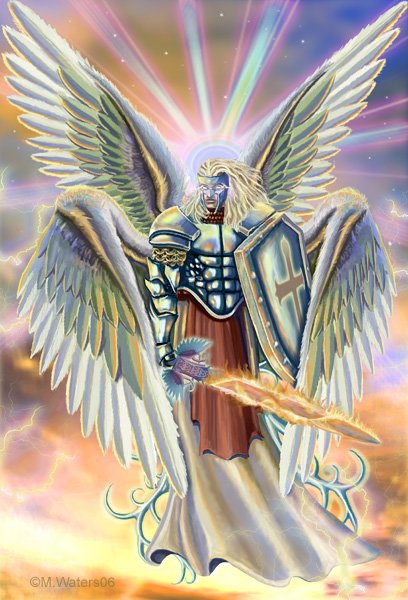 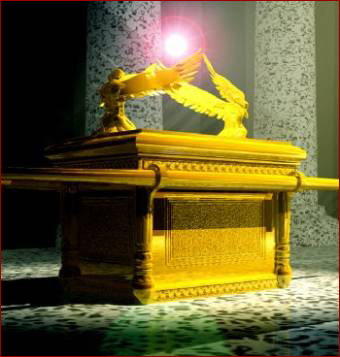 Angels
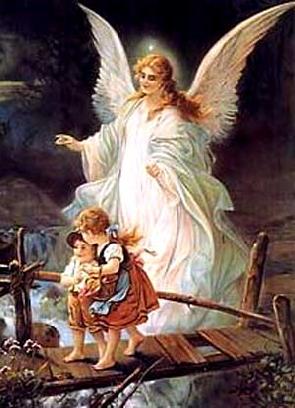 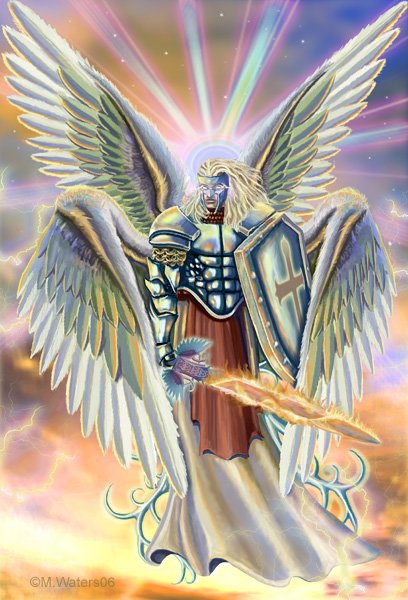 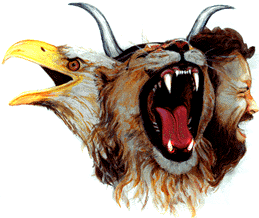 Angels
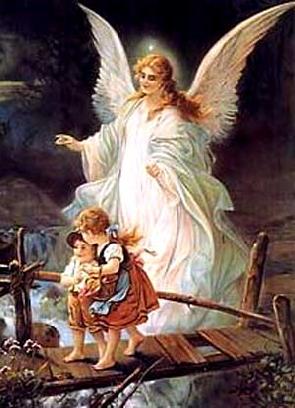 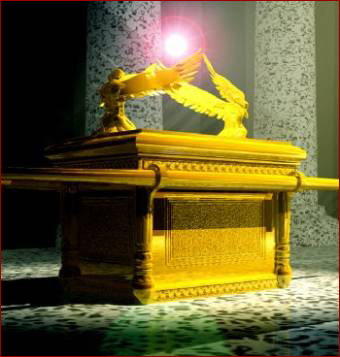 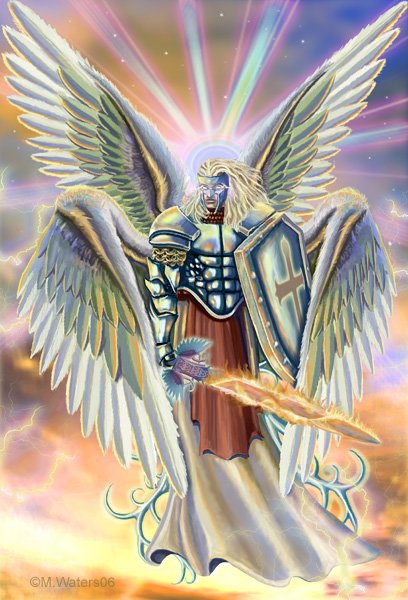 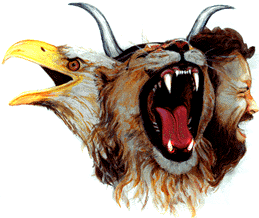 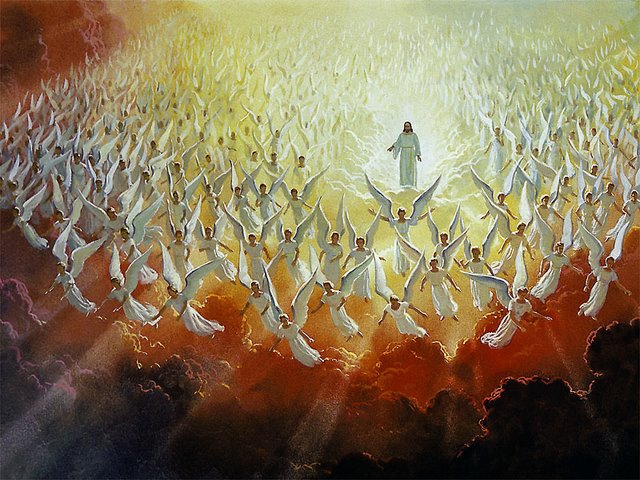 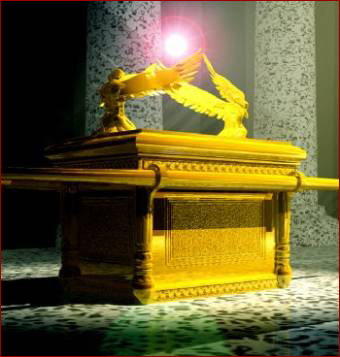 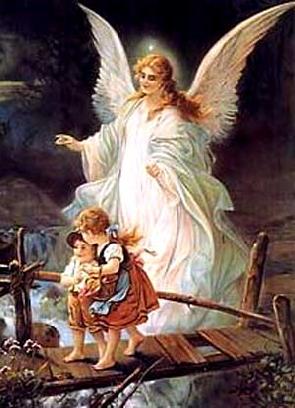 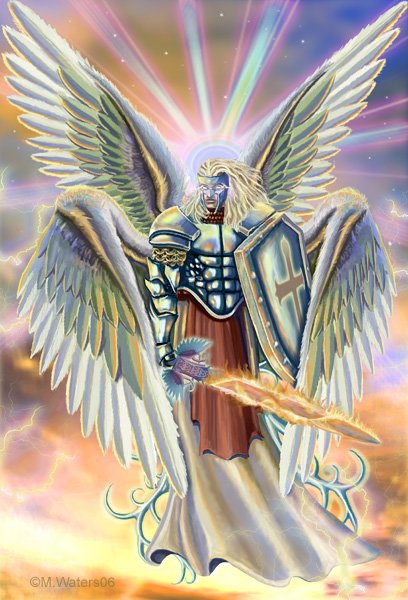 Angels
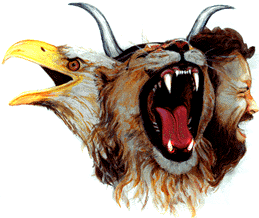 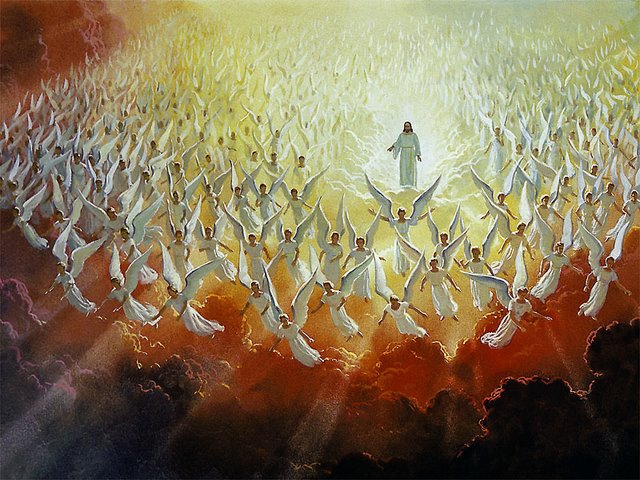 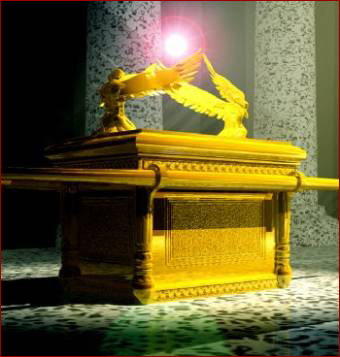 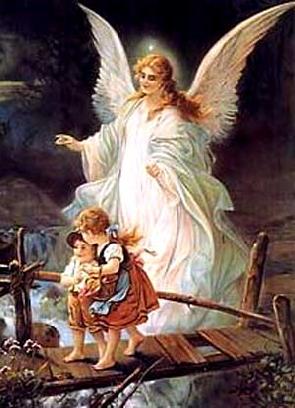 Daniel 10:5-9
INTRODUCTION
Today’s topic is quite popular in our culture
Books, TV
Articles., testimonials, etc.
Much interest
INTRODUCTION
Today’s topic is quite popular in our culture
Books, TV
Articles., testimonials, etc.
Much interest
However, there is a lot of misinformation
Opinions/Myths  - sincere or not
Angelology/Certified Spiritual Counselor
INTRODUCTION
Angelology
	Angels in all Your RelationshipsClearing the Way for GuidanceDreaming With the AngelsHow We Met Our AngelsHow to Ask Your AngelHealing With the AngelsWorking with Angels in GroupsLiving with Angels
INTRODUCTION
Today’s topic is quite popular in our culture
Books, TV
Articles., testimonials, etc.
Much interest
However, there is a lot of misinformation
Opinions/Myths  - sincere or not
Angelology/Certified Spiritual Counselor
What does God say?
The only reliable source
BASICS
Definition of “angel”
Messenger, in Hebrew & Greek
BASICS
Definition of “angel”
Messenger, in Hebrew & Greek
Messengers of God’s will – Hebrews 2:2
Verbal (Gen. 16:7; Acts 27:23-24)
Actions (1 Kings 19:5-6 – Elijah)
BASICS
Definition of “angel”
Messenger, in Hebrew & Greek
Messengers of God’s will – Hebrews 2:2
Verbal (Gen. 16:7; Acts 27:23-24)
Actions (1 Kings 19:5-6 – Elijah)
They serve God
Often, in helping mankind
Sometimes, in punishing us
Genesis 3:24 (Eden); 19:12-15 – Sodom/Gomorrah)
1 Chronicles 21:15-16
BASICS
Created, spiritual beings – Hebrews 1:14
Colossians 1:16-17 – all…in heavens, earth
Hebrews 2:7 – higher order than man
BASICS
Created, spiritual beings – Hebrews 1:14
Colossians 1:16-17 – all…in heavens, earth
Hebrews 2:7 – higher order than man
Innumerable
Revelation 5:11
Hebrews 12:22
BASICS
Created, spiritual beings – Hebrews 1:14
Colossians 1:16-17 – all…in heavens, earth
Hebrews 2:7 – higher order than man
Innumerable
Revelation 5:11
Hebrews 12:22
Powerful
2 Kings 19:35 – 185,000 in one night
Revelation 8 – Plagues, etc.
BASICS
However…
They are not equal to God
Holy, (not Holy, Holy, Holy) – Matthew 24:31
Chosen (elect) – 1 Timothy 5:21
Limited in knowledge (Matthew 24:36)
Limited in understanding (1 Peter 1:12)
Not to be worshipped
Colossians 2:18
Revelation 19:10; 22:9
Not to be prayed to
NAMES
Many occurrences of interaction
However, only 3 named
Michael, the archangel (Jude 9)
Gabriel (Daniel 8:16, 9:20-21; Luke 1:19, 26)
Satan – the devil, the accuser
NAMES
Many occurrences of interaction
However, only 3 named
Michael, the archangel (Jude 9)
Gabriel (Daniel 8:16, 9:20-21; Luke 1:19, 26)
Satan – the devil, the accuser
Ranks
Apparently, different levels, responsibilities
Arch-angel – (“chief”; “over”) – Michael 
Cherub(im) – above the mercy seat, guard Eden
Seraph(im) – in God’s presence
MINISTERING SPIRITS
Hebrews 1:14; 13:2
MINISTERING SPIRITS
Hebrews 1:14; 13:2
Different levels
Countries – Daniel 10:13
Churches – Revelation 2 & 3
Individuals – Matthew 18:10; Acts 12:15
MINISTERING SPIRITS
Hebrews 1:14; 13:2
Different levels
Countries – Daniel 10:13
Churches – Revelation 2 & 3
Individuals – Matthew 18:10; Acts 12:15
They care about us
Luke 15:10
FREE WILL
Like mankind
FREE WILL
Like mankind
Some chose to sin – 2 Peter 2:4
Matthew 25:41 – Hell is prepared for them
1 Corinthians 6:3 – Judged
FREE WILL
Like mankind
Some chose to sin – 2 Peter 2:4
Matthew 25:41 – Hell is prepared for them
1 Corinthians 6:3 – Judged 
Allied themselves with Satan
Matthew 25:41; 12:24
FREE WILL
Like mankind
Some chose to sin – 2 Peter 2:4
Matthew 25:41 – Hell is prepared for them
1 Corinthians 6:3 – Judged 
Allied themselves with Satan
Matthew 25:41; 12:24
No plan of salvation for them – Hebrews 2:16
Why?
Only guesses
CONCLUSION
This has been a brief study
Could easily be a complete Bible study class
Or a series in a Gospel Meeting
The Bible has much to say
However, it is not near enough to satisfy many people’s curiosity
Myths/Opinions 
Obsession/ worship
Let’s resist that tendency
Are YOU a Christian?
Hear
Believe
Repent
Confess
Be Baptized
Continue Faithfully
Romans 10:17
Mark 16:16
Acts 2:38
Acts 22:16
Mark 16:16
Hebrews 10:38